CHU Liege: Impacting CKD patients by leveraging a Clinical Decision Support system
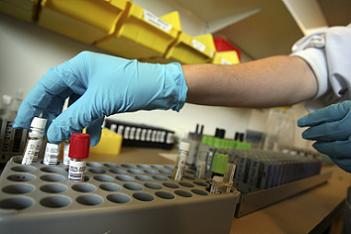 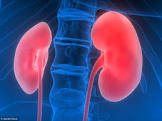 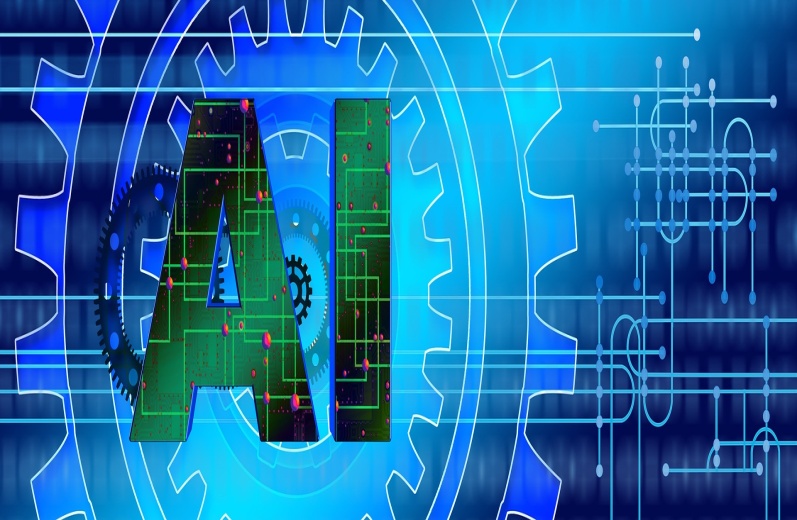 [Speaker Notes: The University Hospital of LIEGE is constituted by 2 main sites, each sites has its laboratory. Both of them uses the same lab diagnostic plateforms. We provide diagnostic services for a large population of in-out-patients. Our laboratory performs an estimated 25,000 tests a month, covering the full spectrum of laboratory medicine.]
Agenda
CHU Liège objectives

Abbott AlinIQ CDS  Phase 1 project

CHU Liège Retrospective analysis findings
Validation
Clinical recommendations
Test ordering behavior

Impact on validation and optimal follow up of CKD patients

Potentiel impact on cost of clinical biology prescription 

Tracability and transparency of CDS AlinIQ system

Phase 2 projet implementation 

CDS benefits in CHU Liège
[Speaker Notes: On peut faire court pour dire tout cela : 

We have a 15 189 accreditation for XXX analysis for many years. The CHU labs count approximately 400 medical technicians and xxx Clinical Biologists. 
In our large laboratory that use "high-throughput" equipment, we use for more than 15 years, VALAB, an expert system that permits real-time validation of data. This tool is designed to be equivalent to validation by the Clinical Chemist.

it is now possible to use artificial intelligence techniques to aid decision making and validation of data
Auto-validation rate is 95%, percentage automatically approved by VALAB

The CHU of LIEGE, in partnership with Abbott, completed a pilot project to establish how the use of Abbott’s AlinIQ CDS solution could standardize the medical validation of clinical chemistry analysis thanks to the application of clinical guidelines. We also wanted to evaluate if it could help some bad clinician test-ordering practices and save laboratory time and resources.]
CHU LIEGE Objectives
Strategic: 
Maintain state-of-the-art and excellence in Medical Care
Reinforce the advices service offered to doctors and patients​
​Continue to pave the way to informatic innovation in Assistants Education
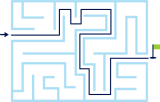 Quality: 
Optimize biological validation methods and auto-validation.​
Improve communication workflow between stakeholders involved in patients diagnose​
Optimize the identification of critical and chronic patients, impacting patient management and outcomes.
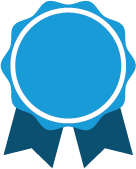 Financial: 
Optimize the current workload required for validation
Optimize test ordering according to available Clinical Guidelines
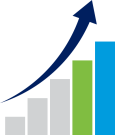 AlinIQ CDS - Phase 1 Project
CHU LIEGE TEAM
ManagementProf. Etienne Cavalier
Medical TeamFrançoise LuyckxRomy Gadisseur
Information TechnologyJessica JacquesMarie-Pierre Cunin
ABBOTT TEAM
Informatics SpecialistAndres Garcia
Application SpecialistSally Hazer
Professional Services ExecutiveJulien Wallemacq 
Integration SpecialistJesus Alvarez
AmbassadorMyriam Othmane
Project ManagementDina Hamouda
Kickoff meeting /  objectives definition
10th of November 2020
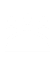 Installation / data analysis
Use cases definition
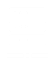 Rules building
Interim results analysis
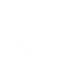 Review data requirements
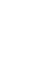 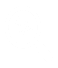 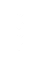 Refine knowledge base
Final  phase 1 report and next steps 
25th of March 2021
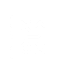 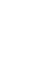 [Speaker Notes: The CHU of LIEGE, in partnership with Abbott, completed a pilot project to establish how the use of Abbott’s AlinIQ CDS solution could standardize the medical validation of clinical chemistry analyze.
Therefore, we defined our internal human resource at CHU of Liège. In all, we were two clinical chemists, our Lab manager (Professeur Cavalier) and 2 colleagues from the IT team.
During xxx weeks, we let ourselves be guided by our partner and we spent time in developing the tool. We also had regular virtual meetings to work together and improve the tool. 

The IT team spent time to integrate the application into our IT system so that it could be possible for CDS to use our historical “raw” datas. This was done in accordance with the hospital's confidentiality charter. 
The CHU implementation team defined an initial set of XXX rules for several diseases (CKD, Phosphocalcic metabolism, diabetes) and defined our “use cases”.  During that first phase, the CHU of Liège team could evaluate the ease of creating rules and the potential comments, reflex tests..…]
Lab Validation Recommendations (Valab)
518 aut
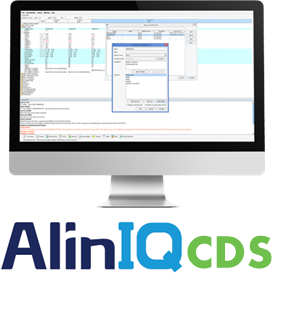 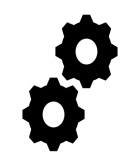 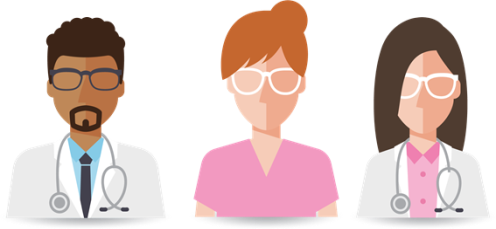 Actions
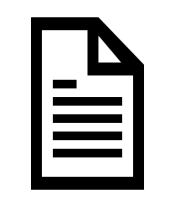 959 patients, 21 rules
518 auto-validations
42 %
ORDER
Blocked for  human Validation
3 cases blocked for validation
Add Comment : 
“Vitamin D supplementation”
2 cases auto-validated with a comment
[Speaker Notes: The first aim of the Phase1 was to evaluate how Auto-validation could be possible with CDS. 
We decided to challenge CDS  with 21 rules that we used to analyze historical data of a “one-day” routine. Datas came from a one-day extraction form our LIS. In all, we included 959 lab orders from our in-out-patients.  
518 lab orders were fully auto-validated.  CDS decided to block auto-validation of 42% lab order 

CDS was able to find 3 lab orders corresponding to one rule “do not validate the vitamin D result upper than 50 if patient is aged upper 65yo”

CDS was able to find 3 lab orders corresponding to one rule “do not validate the vitamin D result upper than 50 if patient is aged upper 65yo” as it is not frequent


and on  retroactively provide treatment and testing guidance.


It analyzed xxx cases from XXX  to XXX extracted from our medical record (Omnipro) from CHU of Liege  and provided a validation study our rules as well as interpretation, testing…
Automatic comments integration]
CDS “comments” on OMNIPRO data
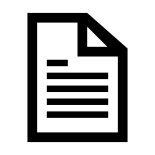 323.327 
lab orders
~ 2 comments per patient
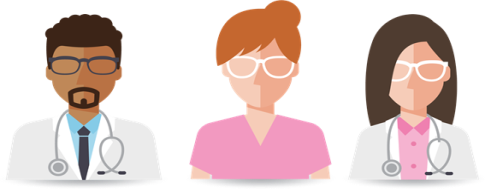 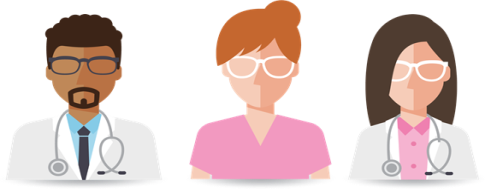 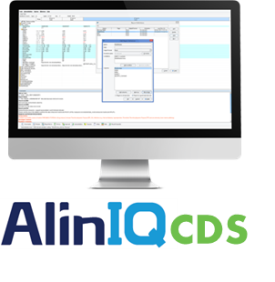 135.730 comments reported
~ 1 report per patient
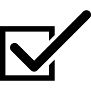 CLINICIAN
86.530 patients
1 year Data extract 
from OmniPro
94 
recommendations
1/3 of the overall patients received CKD related Comments
72.352 individual patient reports generated
~84%  of the overall patients received interpreted reports
PATIENT
Stages of CKD: Clinical guidelines KDIGO
Chronic Kidney Disease
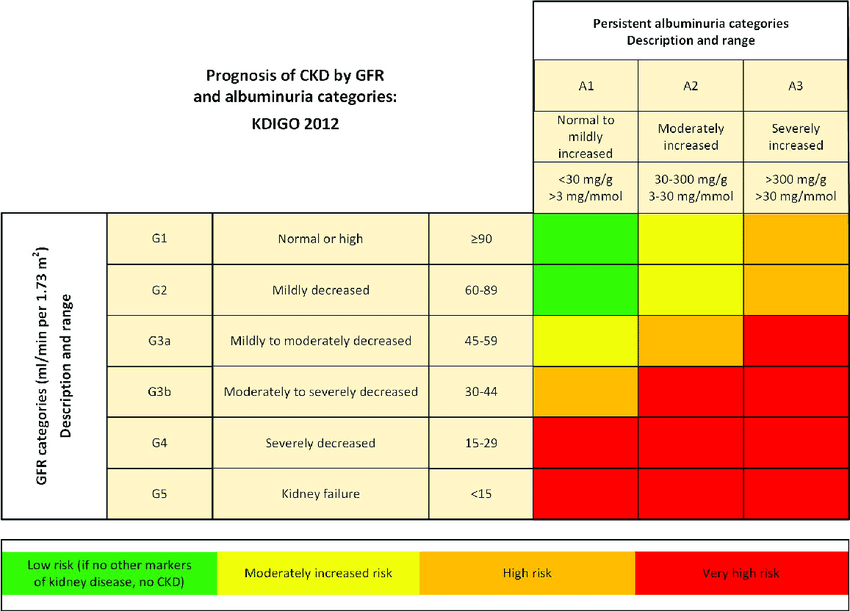 KDIGO 2012 Clinical Practice Guidelines for the Evaluation and Management of Chronic Kidney Disease 
GFR : Glomerular filtration rate 
KDIGO : Kidney Disease Improving Global Outcomes
Patients distribution according to GFR and CDS “Comments”
G1
G3b
G4
G3a
G2
G5
Total
Multiplying Factor
×  18.12
× 11.67
×  5.34
×  3.23
× 8.01
× 3.53
67 528
Comments
92 863
99 948
33 213
20 828
12 244
8 025
×  3.96
Patients
26 315
30 909
6 213
2 601
1 048
442
267 121
Rapid Progression
(All Stages)
Once per year : PTH, Ca, and PAL, Phosphate (G3a-G5)
CKD Stages 
G3a – G5
4091 (6%)
Patients
19.378 (28.7%)
10.304 (15.2%)
74.310
Lab Orders
Automatic staging of patients <60 GFR
Automatic identification of critical patients
Relevance
Automatic identification of gaps in follow up
Optimal follow up of CKD G3a-G5 patients
Patients in GFR categories G3b-G5 it is recommended to measure at least once as a baseline PTH, Phosphate, calcium, and bone alkaline phosphatase. Additionally, it is suggested to keep phosphate concentrations in the normal range
GFR G3b-G5
AlinIQ CDS Findings: 4091
GFR G3b-G5
PTH
GFR G3a-G3b
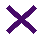 Patients with GFR stages G3a-G3b should receive a HGB test once per year
In people with CKD and with PTH above normal limit, it is important to evaluate for hyperphosphatemia, hypocalcemia and Vitamin D deficiency
AlinIQ CDS Findings: 8216
GFR G4-G5
AlinIQ CDS Findings: 75
Patients with GFR stages G4-G5 should receive a HGB at least test twice per year
AlinIQ CDS Findings: 1490
|    9
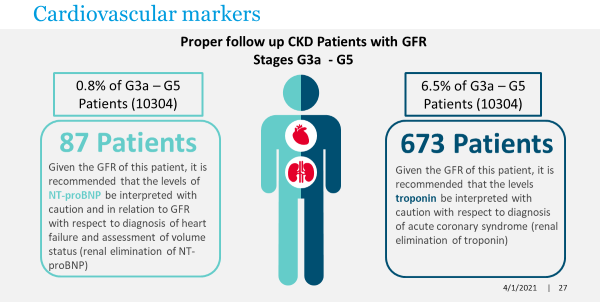 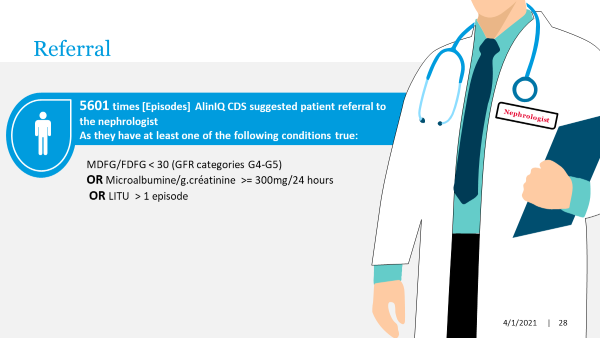 Cost of actual situation of ordering behavior of creatinin
Traceability and transparency on rules
Audit Trail
Project Explorer
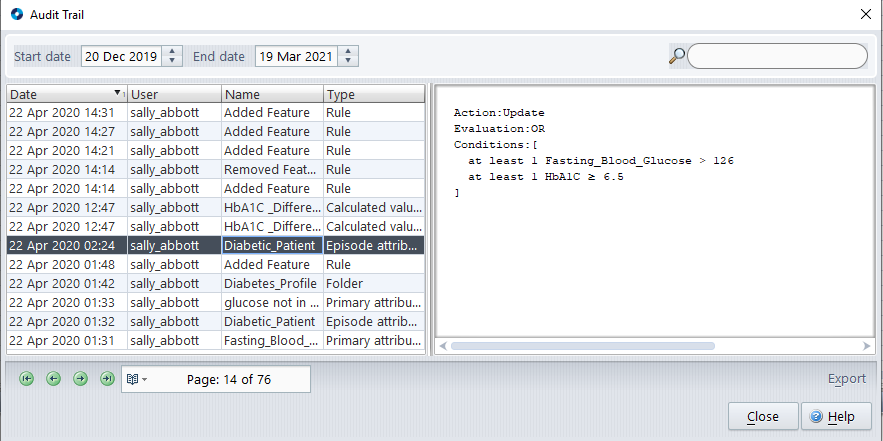 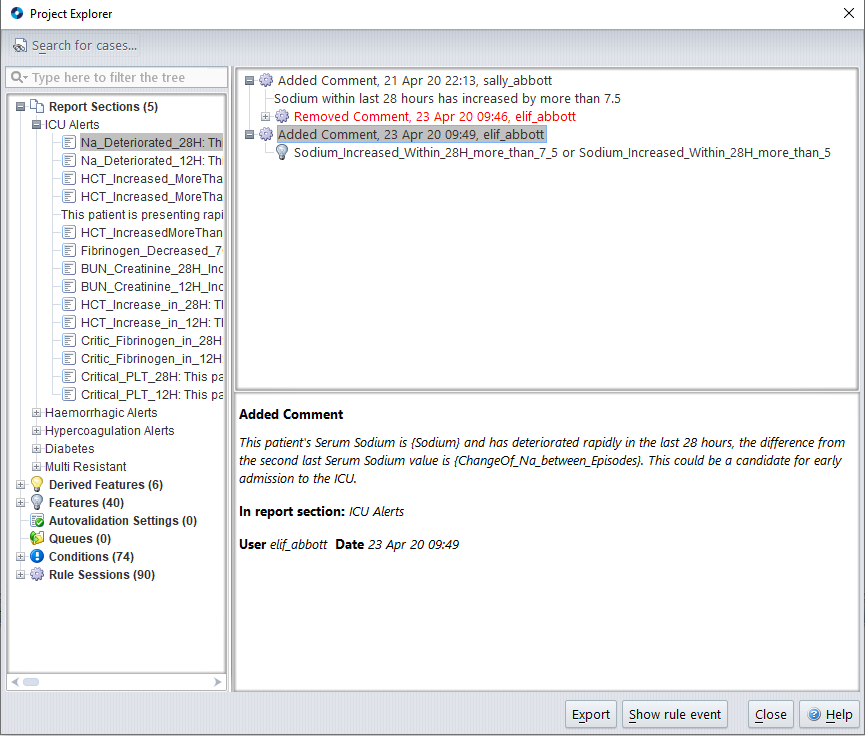 ALinIQ CDS BENEFITS IN CHU LIEGE
Quality 
Harmonize biological validation methods and auto-validation.​
​Improve communication workflow between stakeholders involved in patients diagnose.​
Optimize identification of critical and chronic patients, impacting patient management and outcomes.​
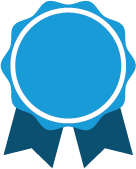 Strategic 
​Reinforce the service offered to doctors and patients
Fully integrated with all Institutional Information Systems 
Increase traceability and transparency on rules and interpretive comments ​
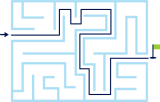 Financial 
Optimize the current workload required for validation
Identify improper ordering behavior or over utilization
Reduce costs of laboratory prescription according to available medical guidelines
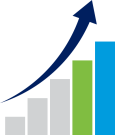 Phase II AlinIQ CDS: Live implementation and real-time actions
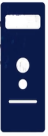 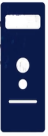 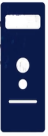 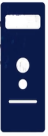 Once live, the CDS rules engine acts on new cases and applies rules to generate patient-specific reports and alerts.
Integration of CDS and validation to the LIS/middleware and other data sources
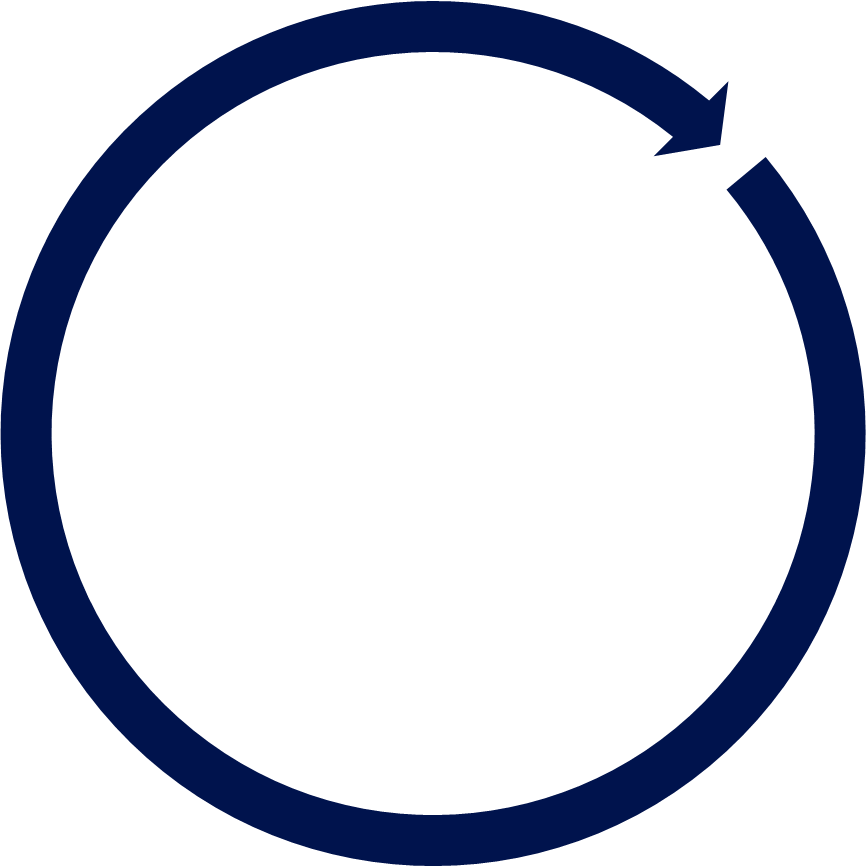 OmniPro
GLIMS
ALINIQ CDS
ALINIQ CDS
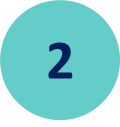 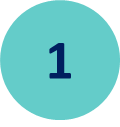 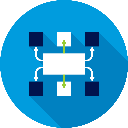 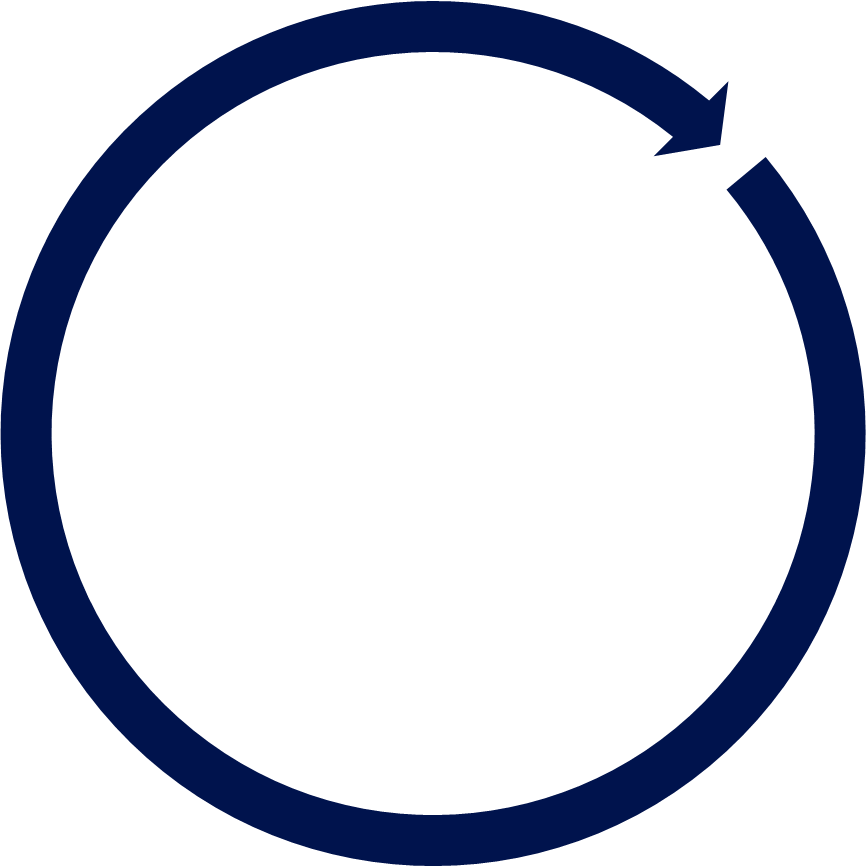 INTEGRATION ENGINE
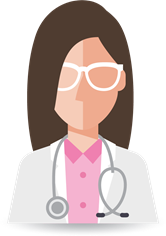 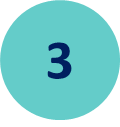 Reports and alerts are sent to clinicians via existing workflows (e.g. LIS/Omnipro, email, or SMS)
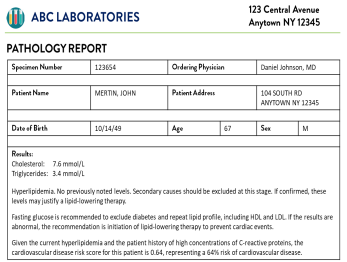 Expansion to additional data sources
(radiology)
On-premise installation